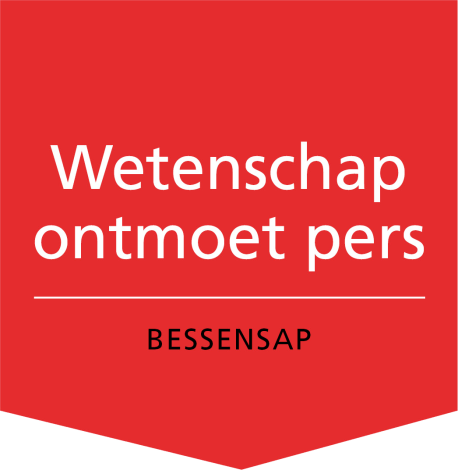 Nieuwe Meer
26 okt 2014
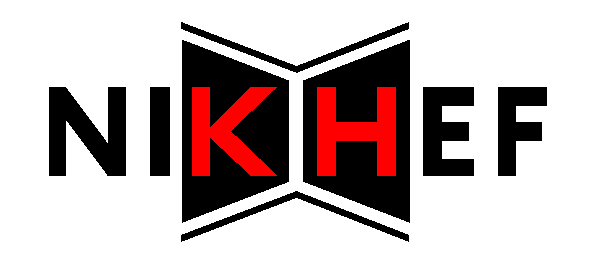 Alles en Niks
VAN DE OERKNAL TOT HIGGS
Niels Tuning
Alles en niks!
De oerknal

Higgs en anti-materie

De oerknal
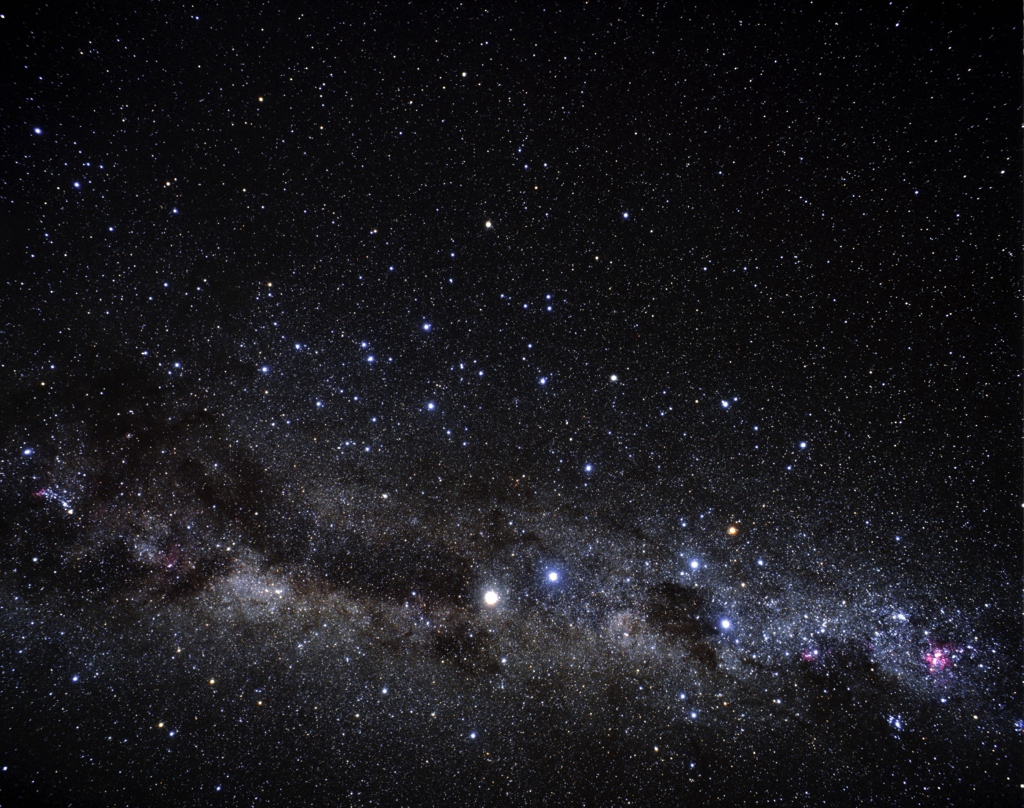 Wat is hier gebeurd…?
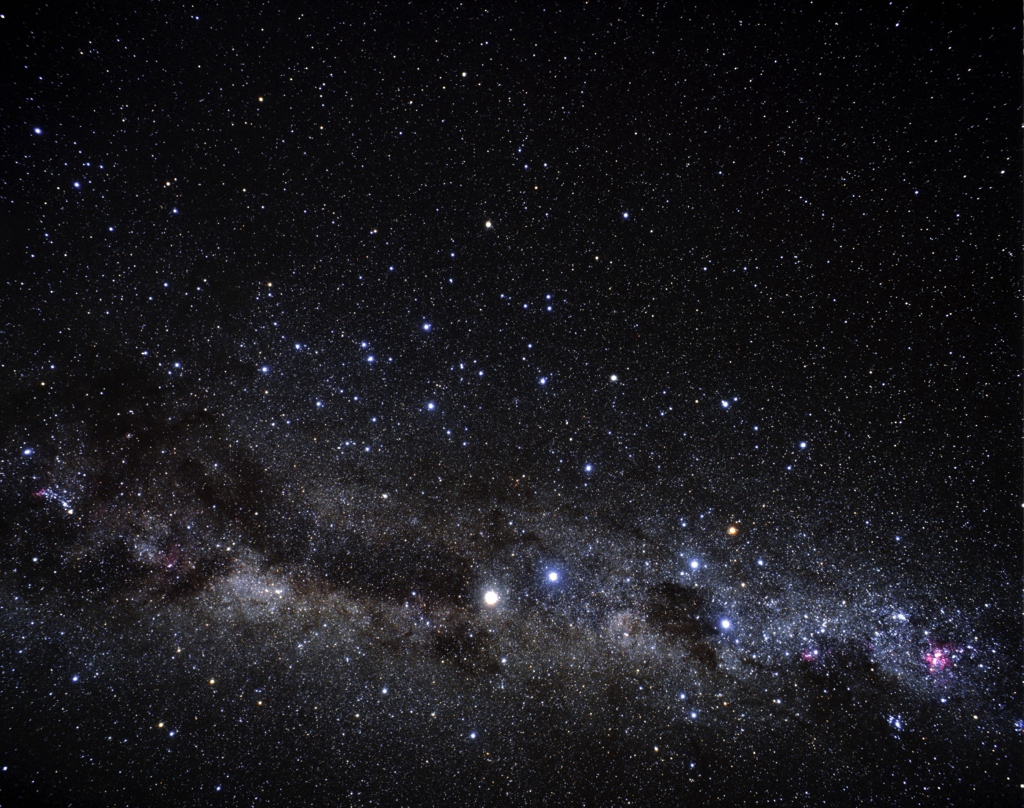 Wat is hier gebeurd…?
Zwaartekracht: alle sterren trekken elkaar aan?
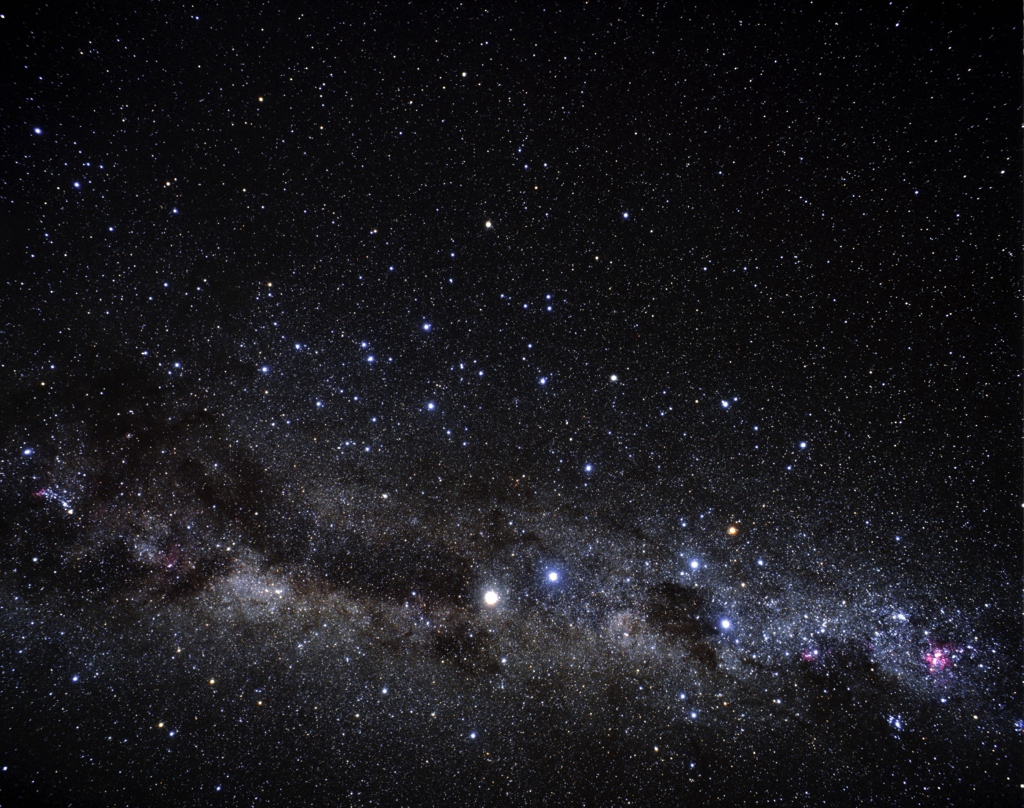 Wat is hier gebeurd…?
Zwaartekracht: alle sterren trekken elkaar aan?

Observatie: alle sterren vliegen van elkaar vandaan!
Big Bang
Hoeveelheid helium en waterstof

Uitdijing

Kosmische achtergrond straling
Uitdijing
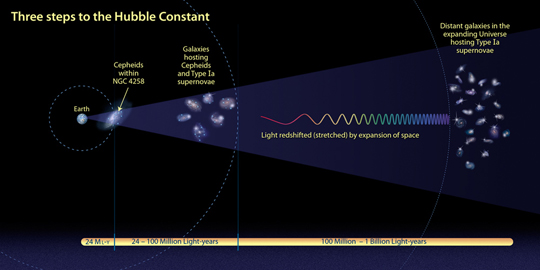 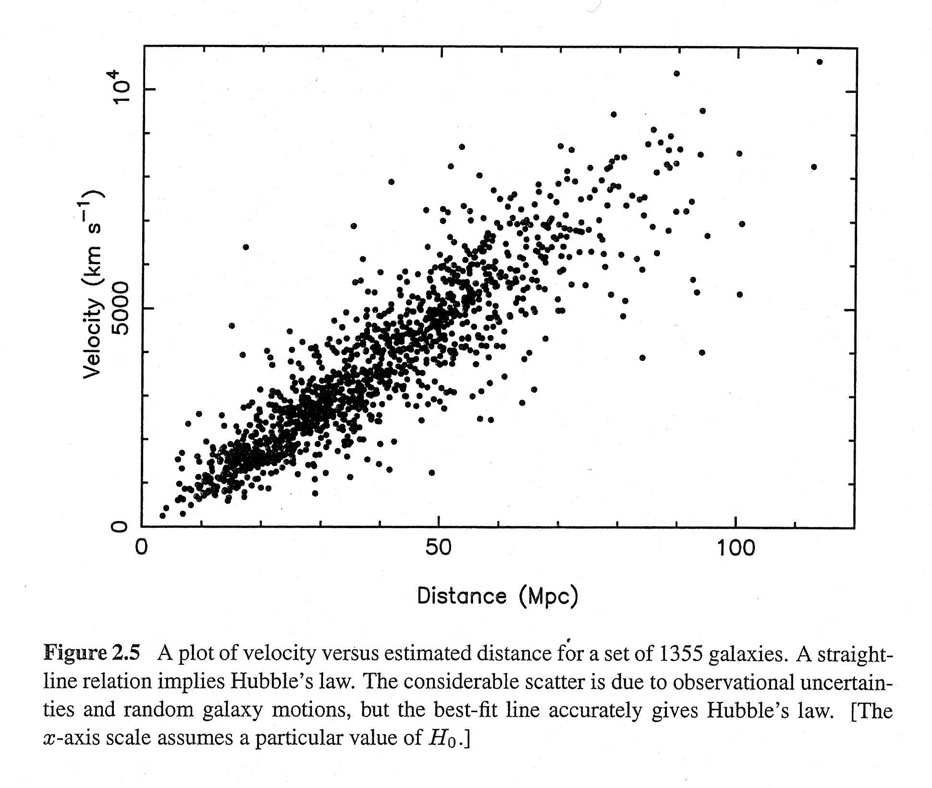 Uitdijing
Hubble constante:
67.80±0.77 km/s/Mpc
Nobel prize 2011
The Nobel Prize in Physics 2011 was awarded to Saul Perlmutter, Brian P. Schmidt and Adam G. Riess
 "for the discovery of the accelerating expansion of the Universe through observations of distant supernovae".
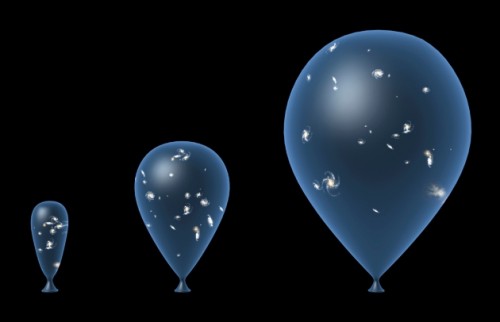 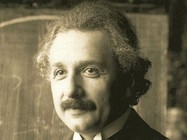 „größte Eselei meines Lebens“ ?!
Uitdijing
Heelal dijt versneld uit !
“Anti-zwaartekracht”  “Donkere energie”  Vacuum energie
Historisch: Einstein’s kosmologische constante
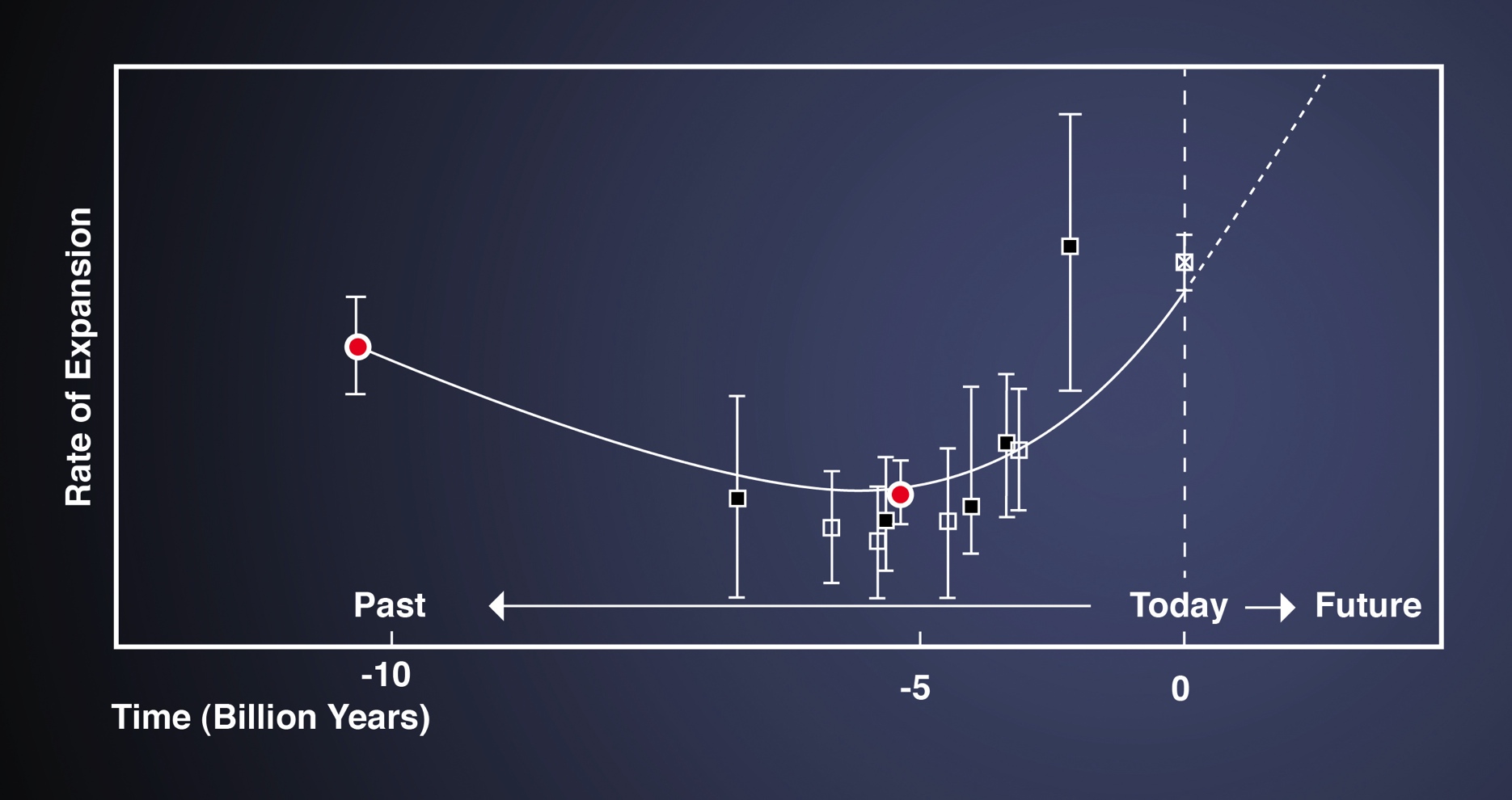 Langzamer
Sneller
Wat als we “de film terugdraaien” … ?!
Wat was er voor de oerknal?
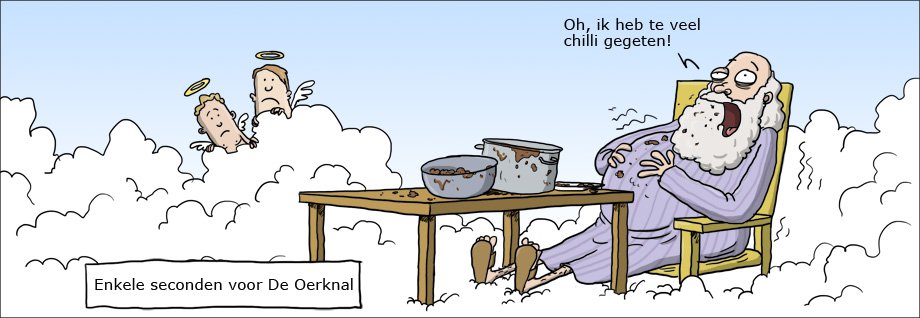 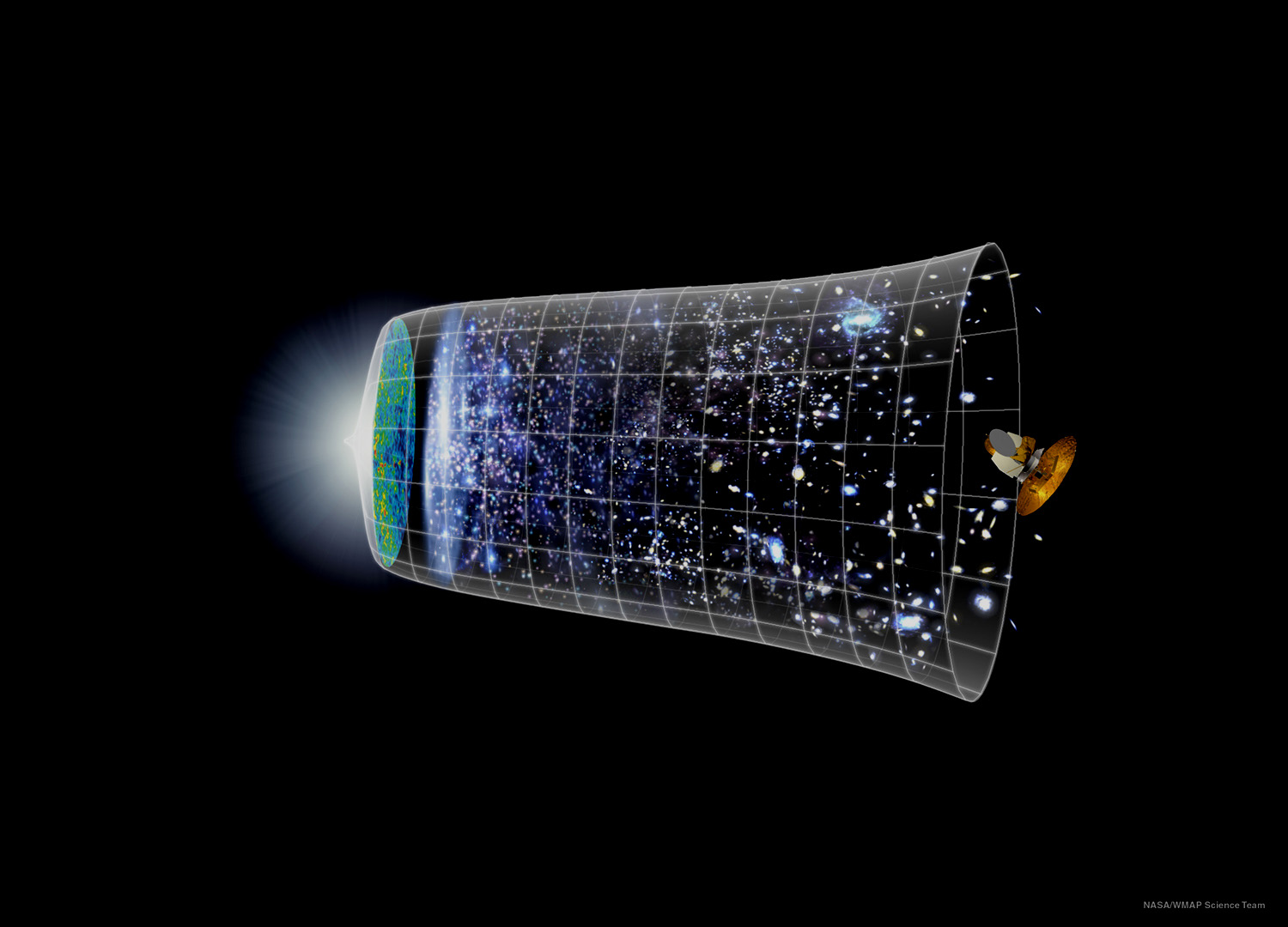 Hoe ging de Knal ?!
tijd
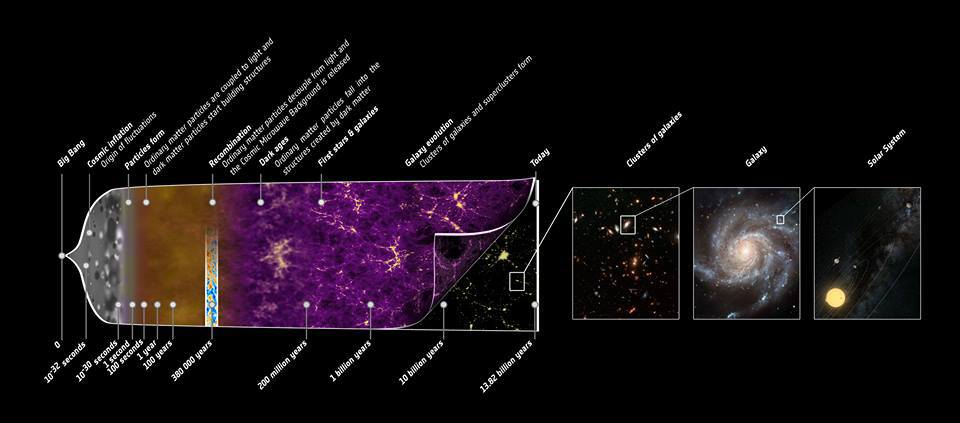 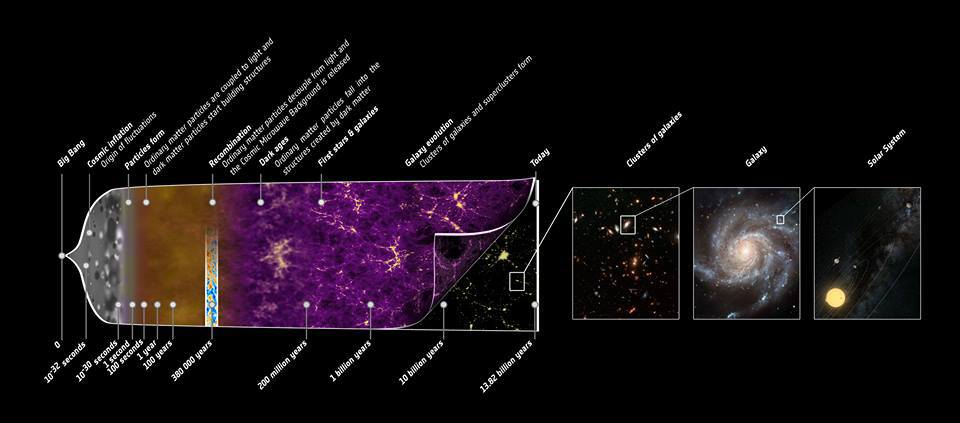 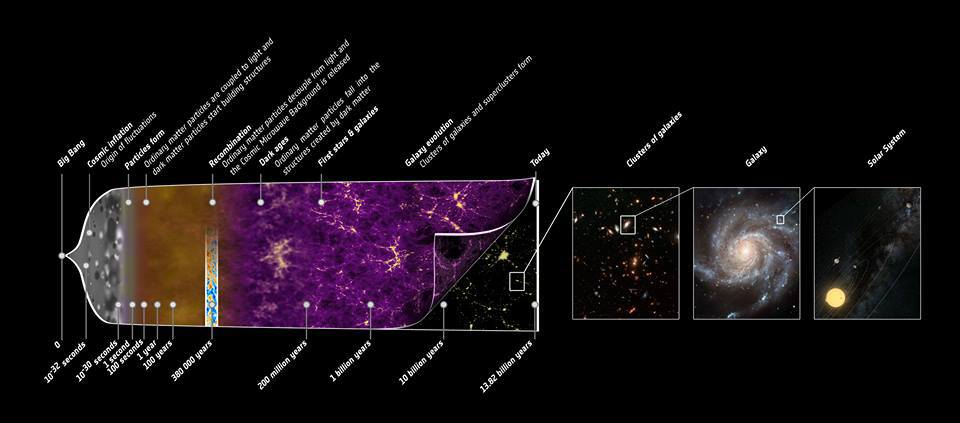 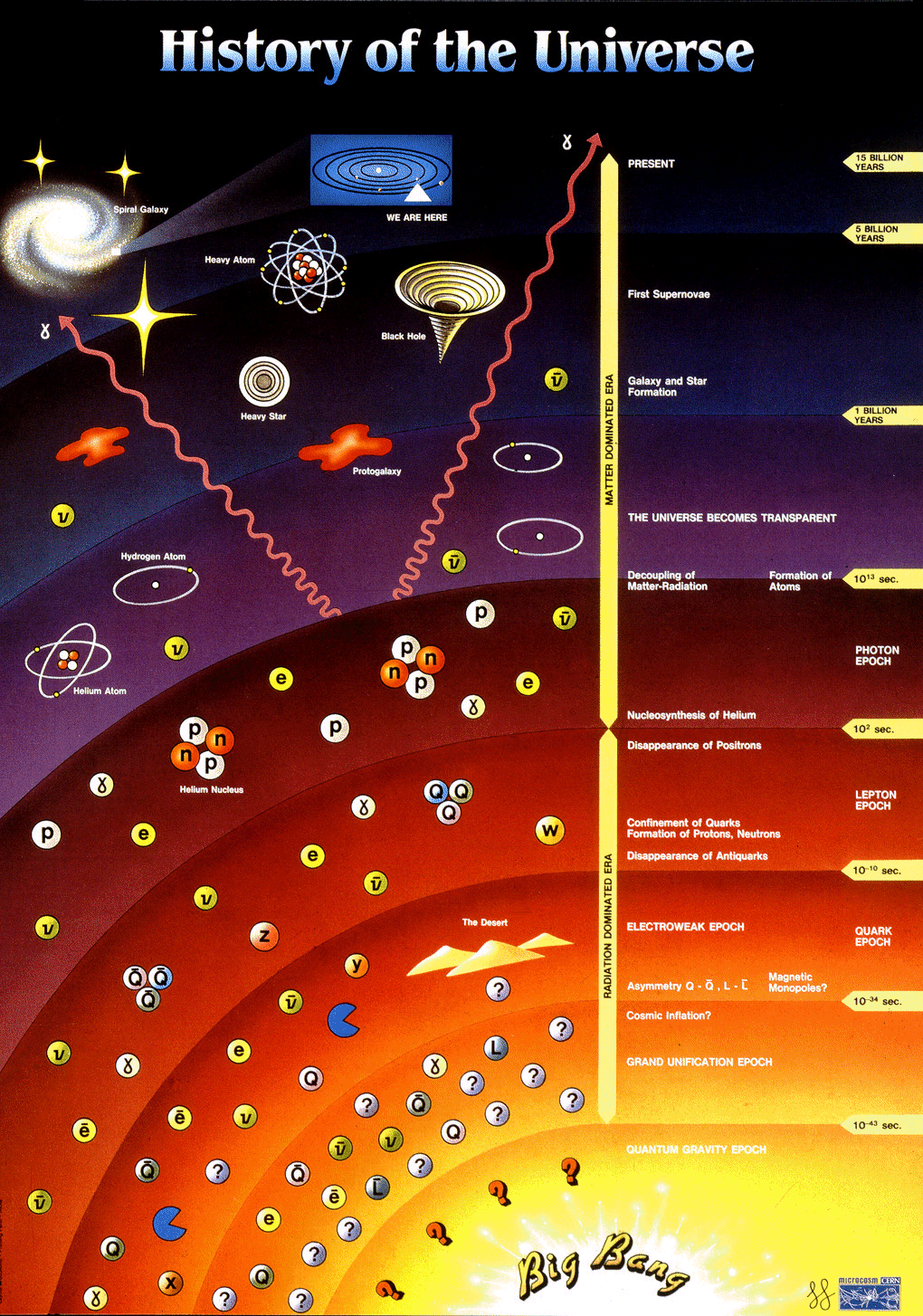 kosmische 
achtergrond 
straling
380 000 jr
Helium
100 s
anti-materie
10-10 s
inflatie
10-34 s
“Kosmische Achtergrond Straling”
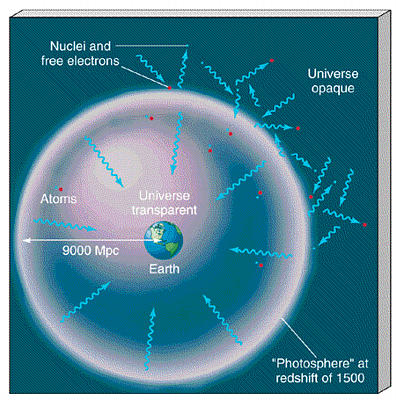 Na 380 000 jaar: 
   heelal werd doorzichtig!
“Kosmische Achtergrond Straling”
Na 380 000 jaar: 
   heelal werd doorzichtig! 

Lang geleden, dus … :

nu ver weg
 beweegt snel van ons af 
 lange golflengte
 radio
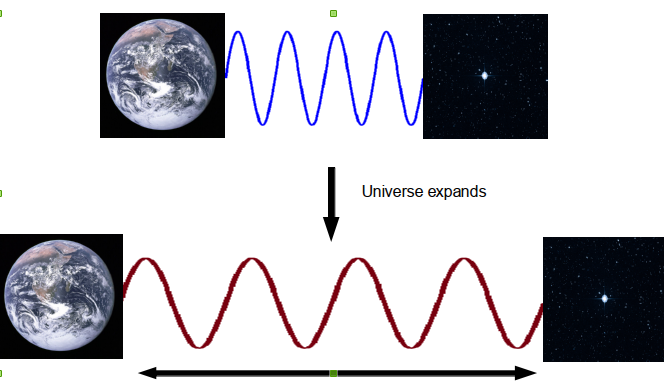 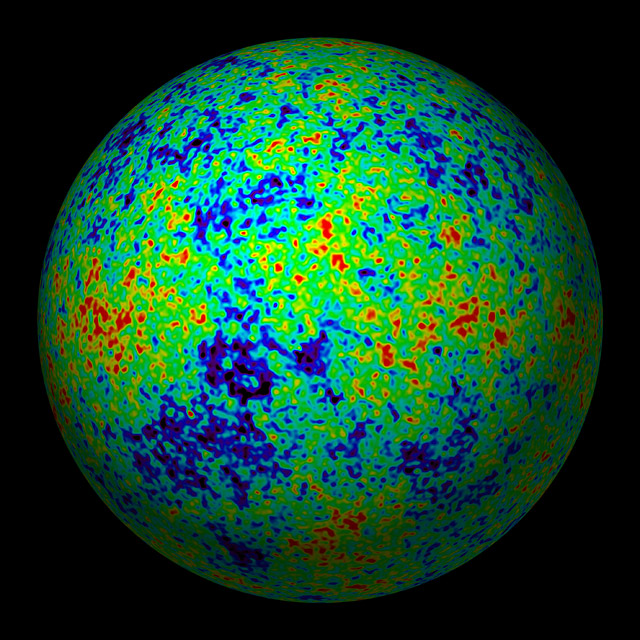 “Kosmische Achtergrond Straling”
Na 380 000 jaar: heelal werd doorzichtig! 



Radio! (Golflengte 7,35cm = 160.4 GHz)

Ontdekking in 1964

Nobel prizes 1978, 2006
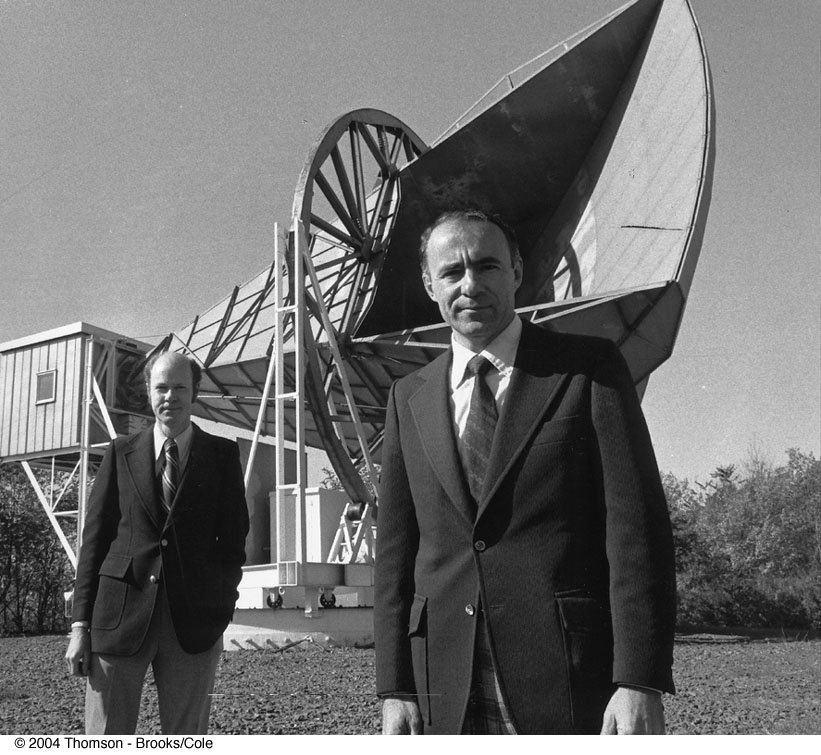 Big Bang
Hoeveelheid helium en waterstof

Uitdijing

Kosmische achtergrond straling
Big Bang: OK
Hoeveelheid helium en waterstof

Uitdijing

Kosmische achtergrond straling



Waar is alle anti-materie 
   gebleven !?
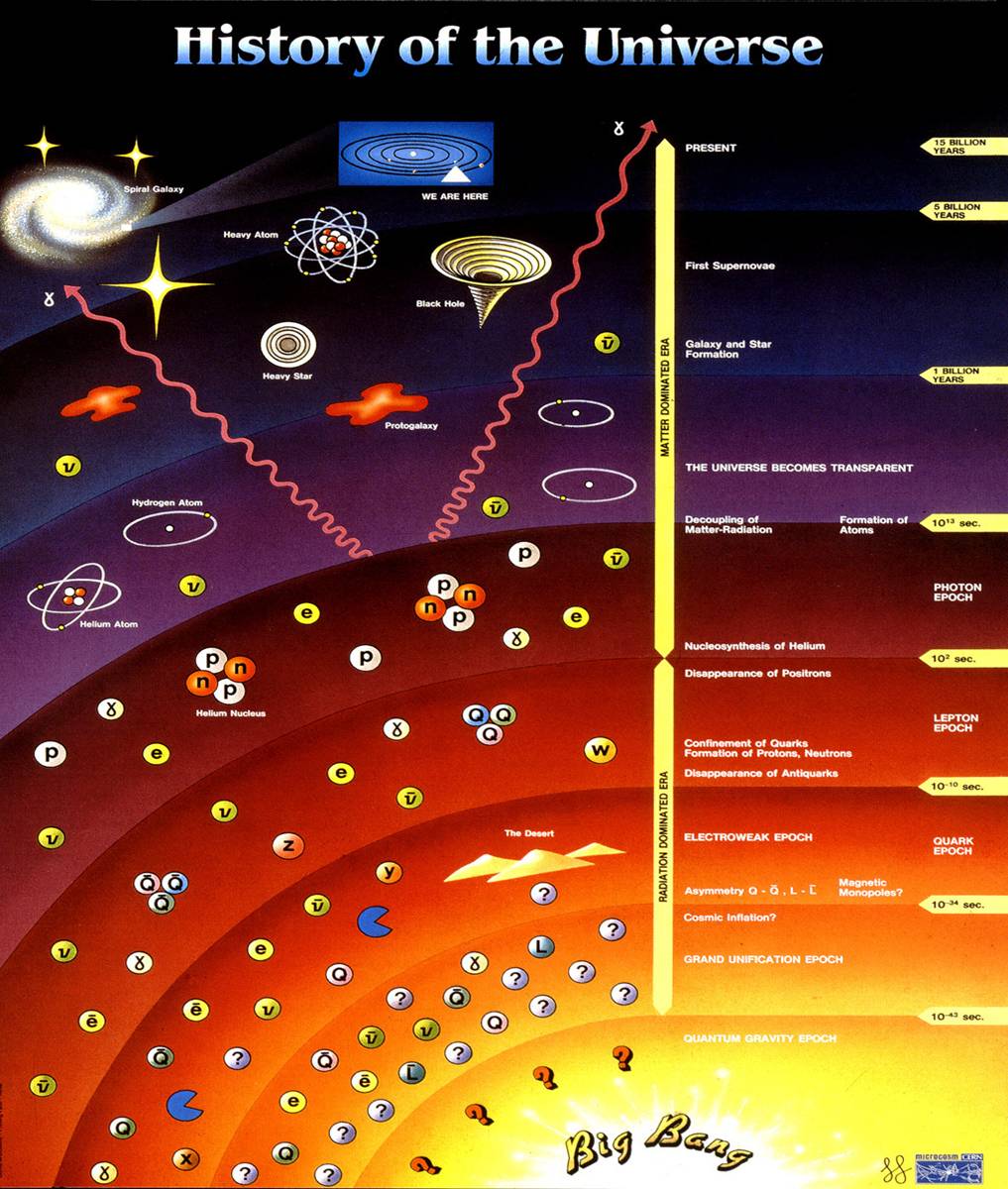 Maar:
Big Bang: OK
Hoeveelheid helium en waterstof

Uitdijing

Kosmische achtergrond straling



Waar is alle anti-materie 
   gebleven !?

Heelal is te “plat” !?
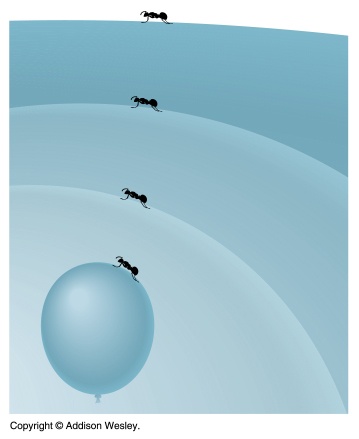 Maar:
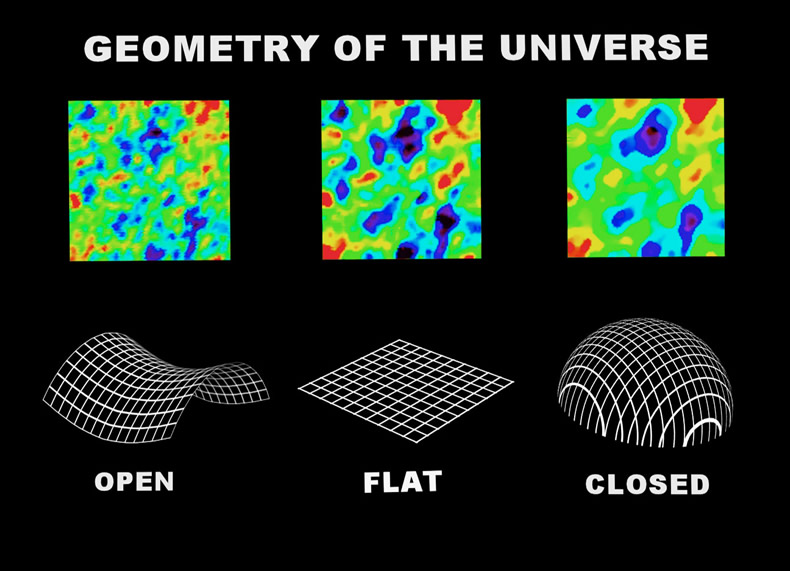 Het begin van de Big Bang … “Inflatie”
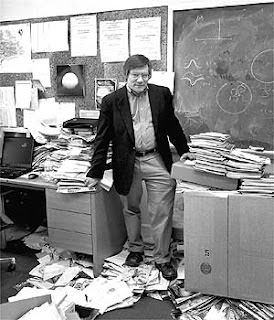 Prof. Alan Guth
1980
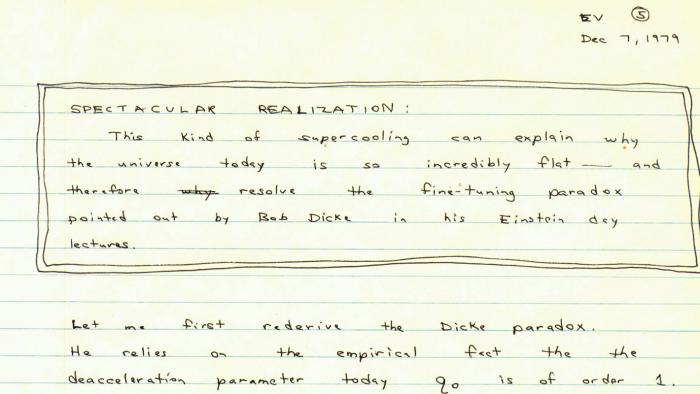 Het begin van de Big Bang … “Inflatie”
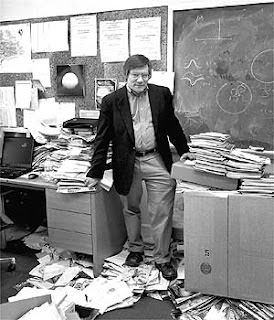 Prof. Alan Guth
1980
Het begin van de Big Bang … “Inflatie”
Energie bron:	vacuum energie
Afmeting:		10-30 m
Duur:		10-36 s
Expansie factor:	1030

“Voorspelt” homogeen, plat en groot uitdijend heelal
Het begin van de Big Bang … “Inflatie”
Energie bron:	vacuum energie
Afmeting:		10-30 m
Duur:		10-36 s
Expansie factor:	1030
Voorspelt homogeen, plat en groot uitdijend heelal
Ons zichtbare heelal
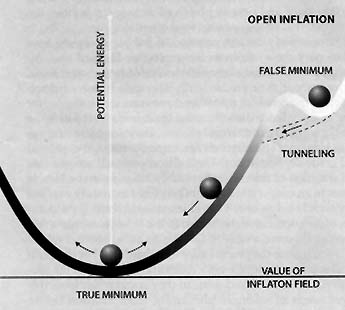 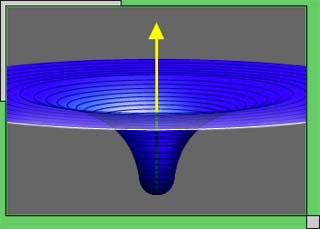 1026 m
10-30 m
Big Bang:
Inflatie
Anti-materie
Big Bang:
Inflatie
Anti-materie
Higgs?
Pauze
Machten van tien
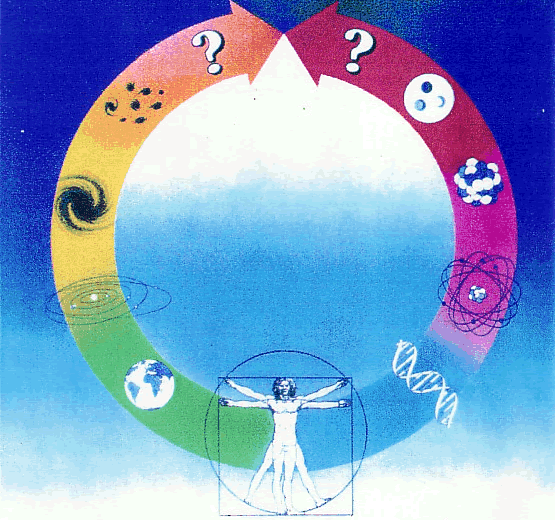 Astronomie
Deeltjes
fysica
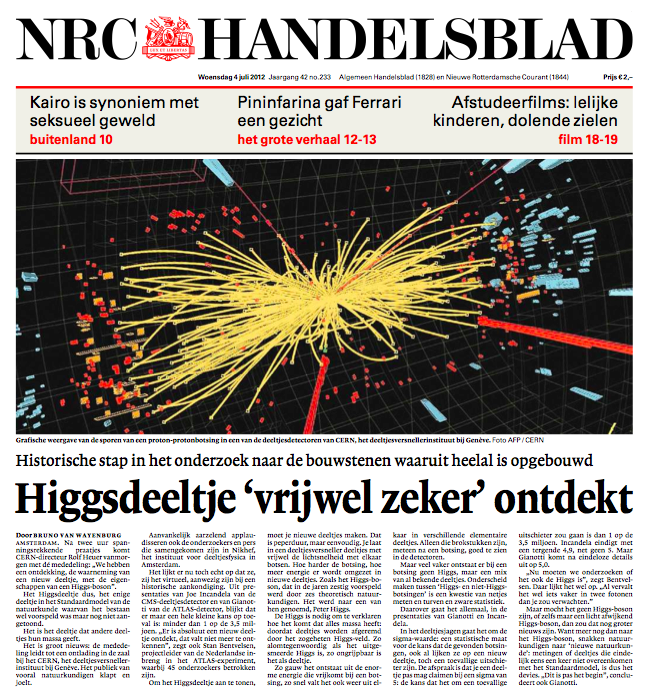 Hoe de Higgs het verschil maakt
Waarom is het Higgs deeltje zo bijzonder?


De verdwenen anti-materie


Inflatie
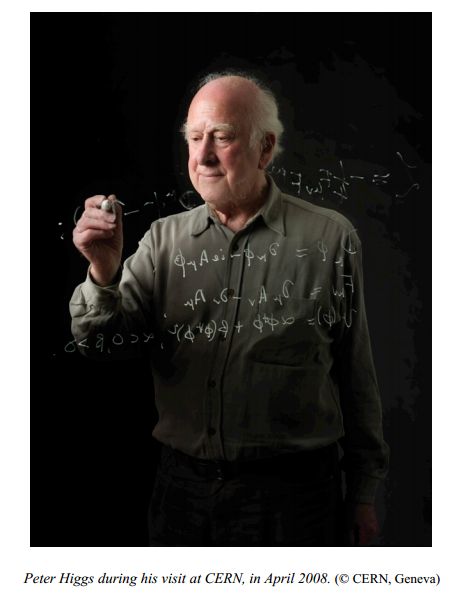 Prof. P. Higgs
Wat zijn de regels voor subatomaire deeltjes?
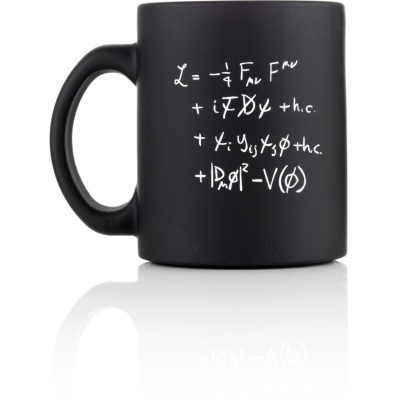 Beschrijving van gedrag van deeltjes
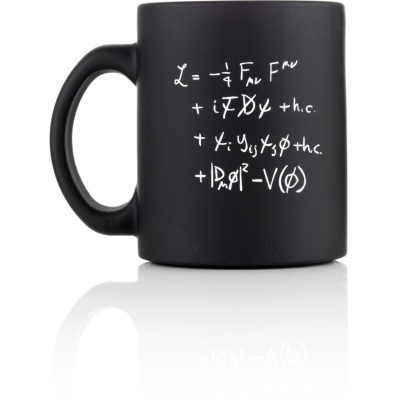 Fotonen F
(Maxwell vergelijkingen! 
E-veld, B-veld, 
electro-magnetische golven, …)
Deeltjes   
(“gewone” materie, electronen, quarks, …)
Interacties    D
(hoe de deeltjes elkaar “voelen”)
      Massa 
(voor de “gewone” deeltjes)
   Higgs
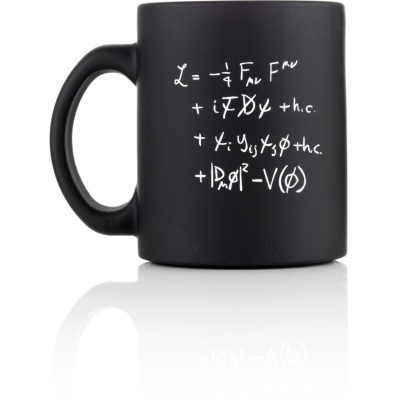 Helft van de mok gaat over Higgs!
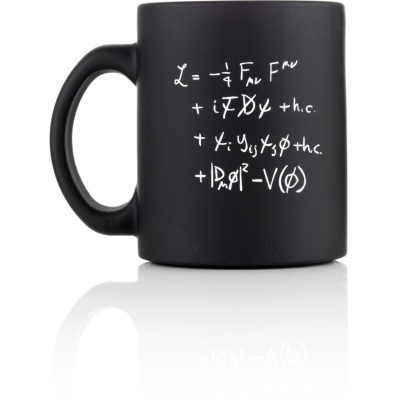 Te koop in de CERN winkel
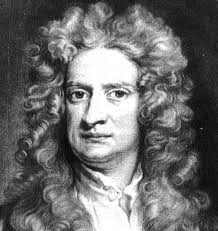 Massa?
F = m x a
Newton
Massa is “wisselkoers” tussen kracht en versnelling
	Maar…  wat is het?


Massa is energie
	Maar… waar komt het vandaan?


Massa is wrijving met Higgs veld!
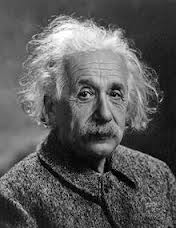 E = m x c2
Einstein
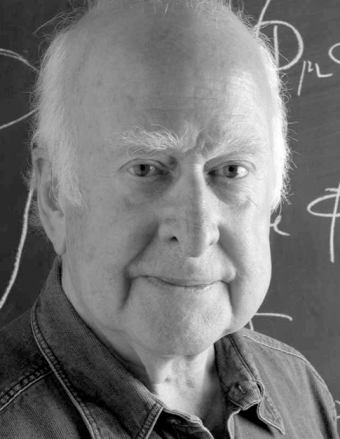 m:  
Higgs
“Wij zwemmen in een oceaan van Higgs deeltjes,  
… alsof we vissen zijn en nu hebben vastgesteld dat er water om ons heen is.” 

Prof. Robbert Dijkgraaf
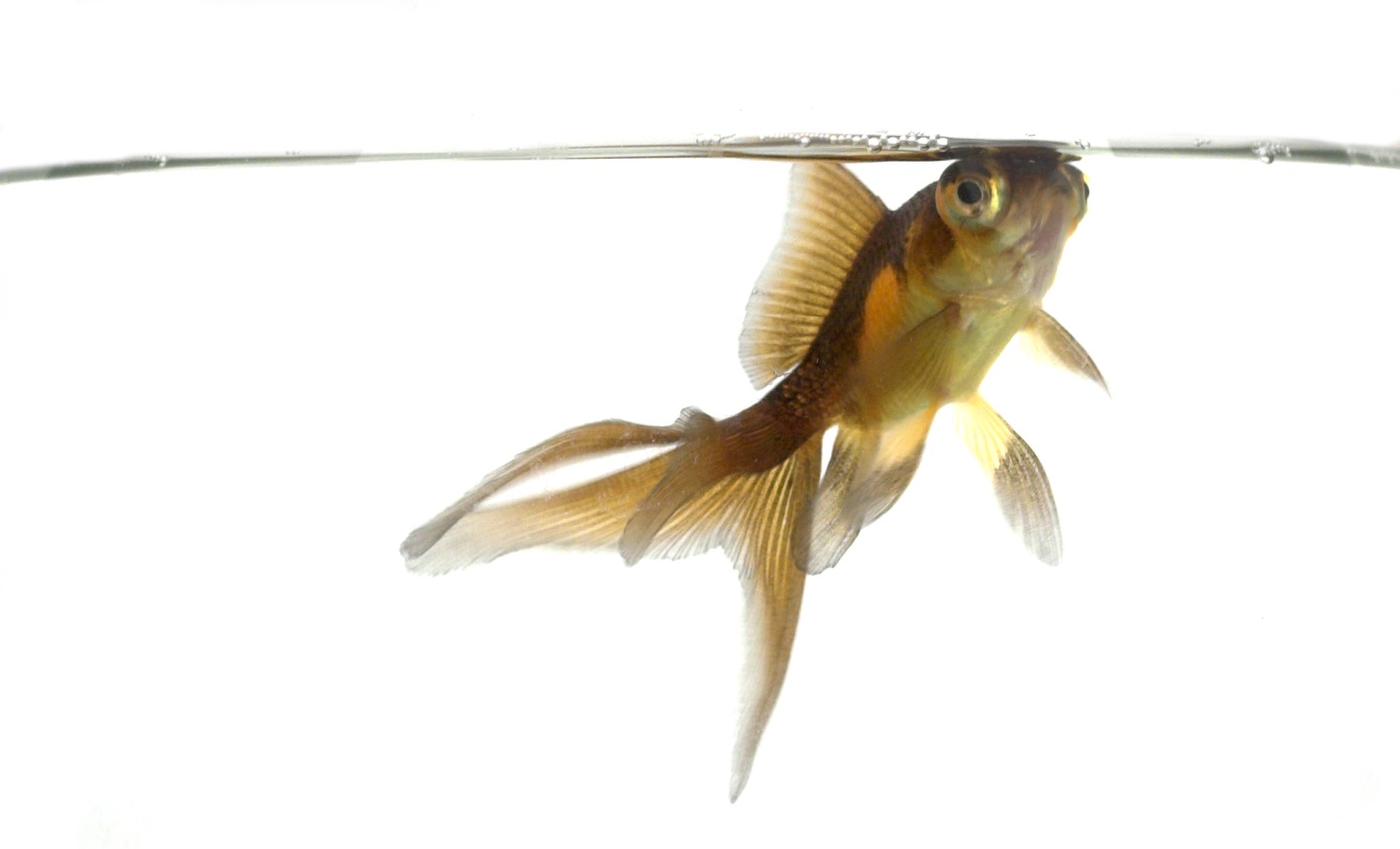 Hoe de Higgs het verschil maakt
Waarom is het Higgs deeltje zo bijzonder?


De verdwenen anti-materie


Inflatie
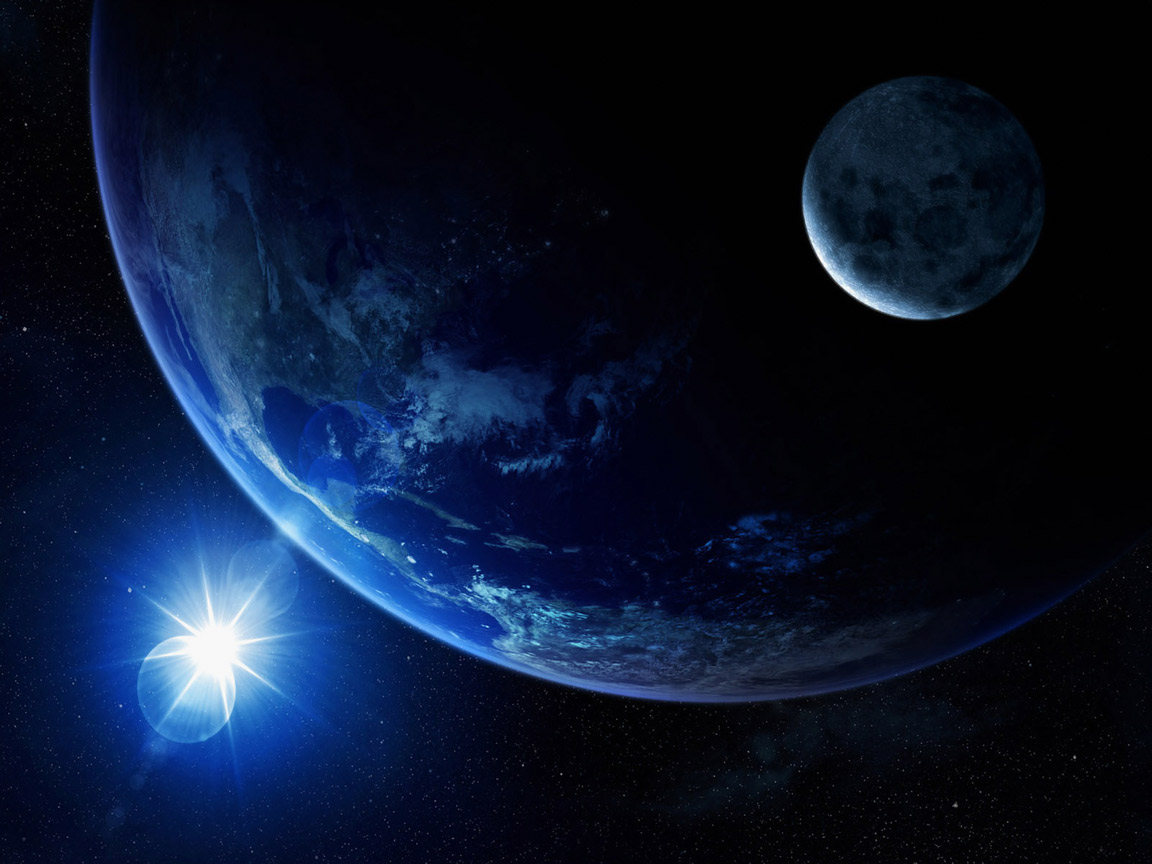 Waar is de anti-materie gebleven?
Anti-materie?
Anti-materie annihileert in contact met materie

Dagelijkse routine in ziekenhuizen
Anti-materie?
Anti-materie annihileert in contact met materie

Dagelijkse routine in ziekenhuizen
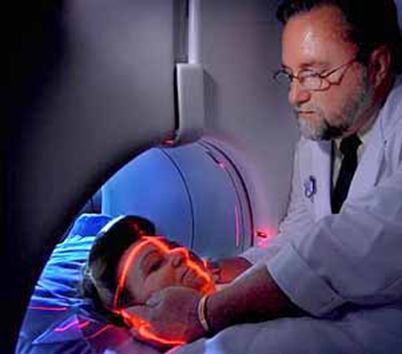 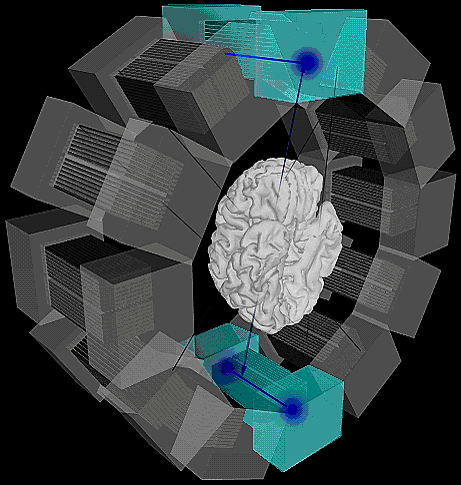 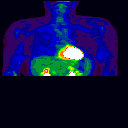 e+e  
Anti-materie?
Anti-materie annihileert in contact met materie

Dagelijkse routine in ziekenhuizen







In het lab maken we altijd gelijke hoeveelheden:
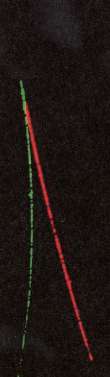 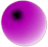 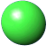 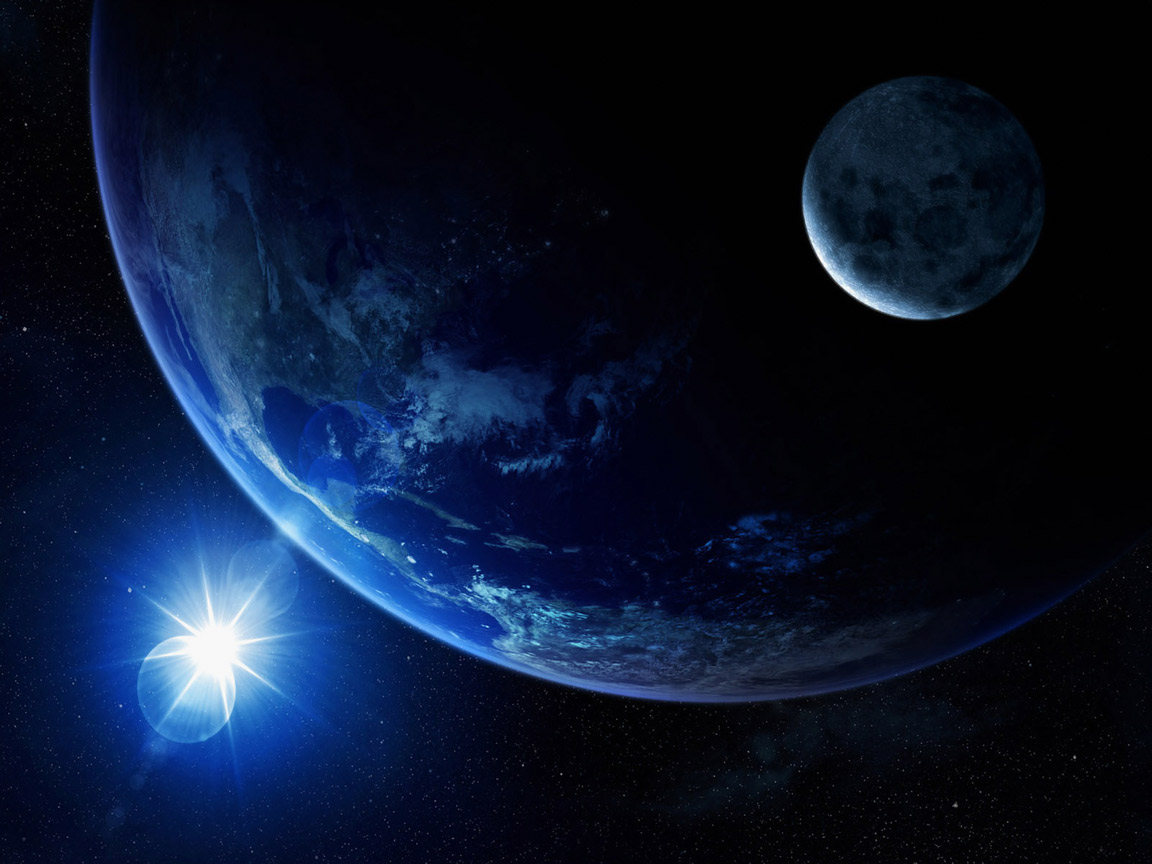 Waar is de anti-materie gebleven?
Hoe de Higgs het verschil maakt
Waarom is het Higgs deeltje zo bijzonder?


De verdwenen anti-materie


Inflatie
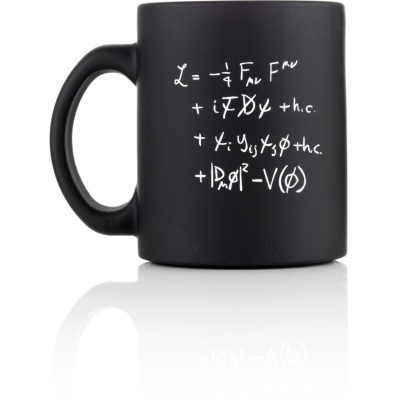       Massa 
(voor de “gewone” deeltjes)
Yij   Verschil tussen materie en anti-materie!
Hoe de Higgs het verschil maakt
Hoe onderzoeken wij dit verschil?
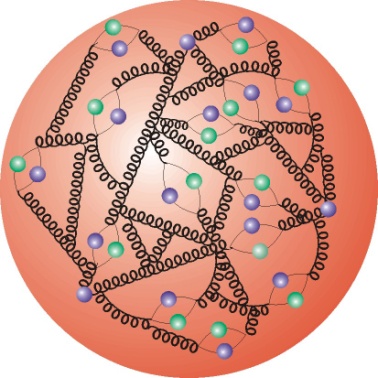 proton
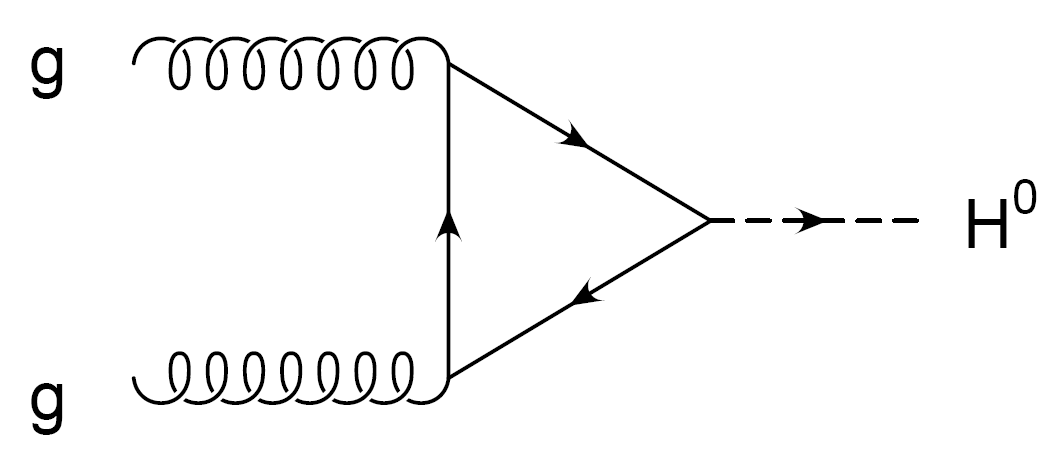 b
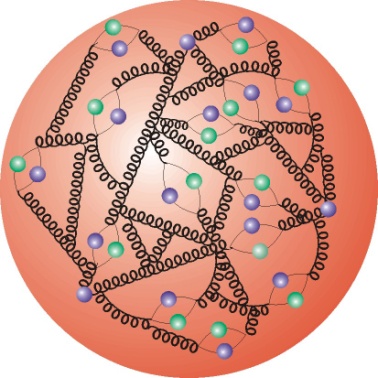 b
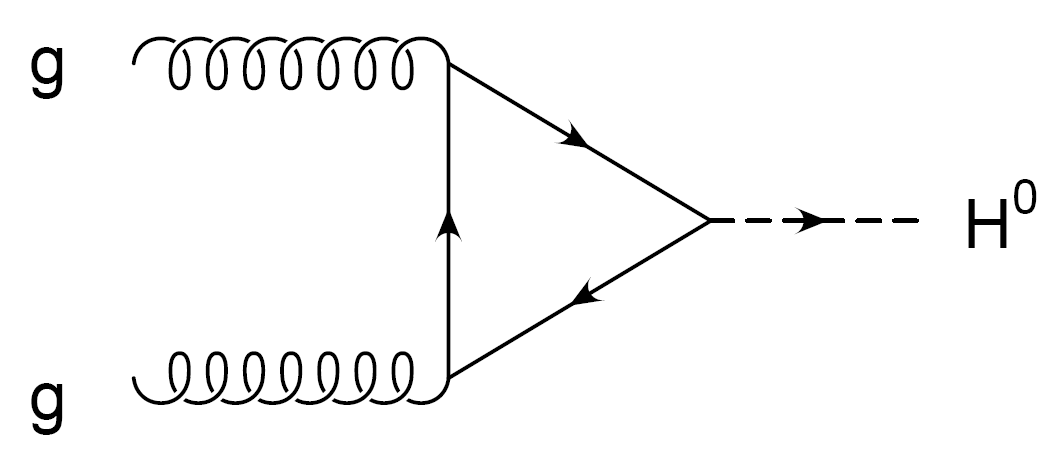 u
proton
Vub
c
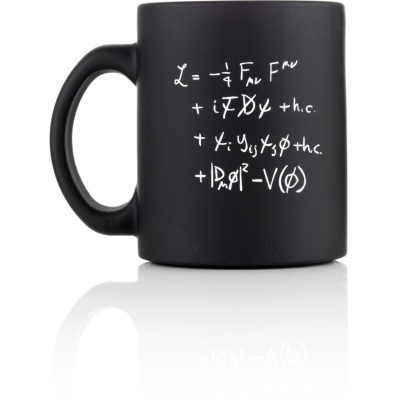 Vcb
Yij           Vcb, Vub
   
Verschil tussen materie en anti-materie
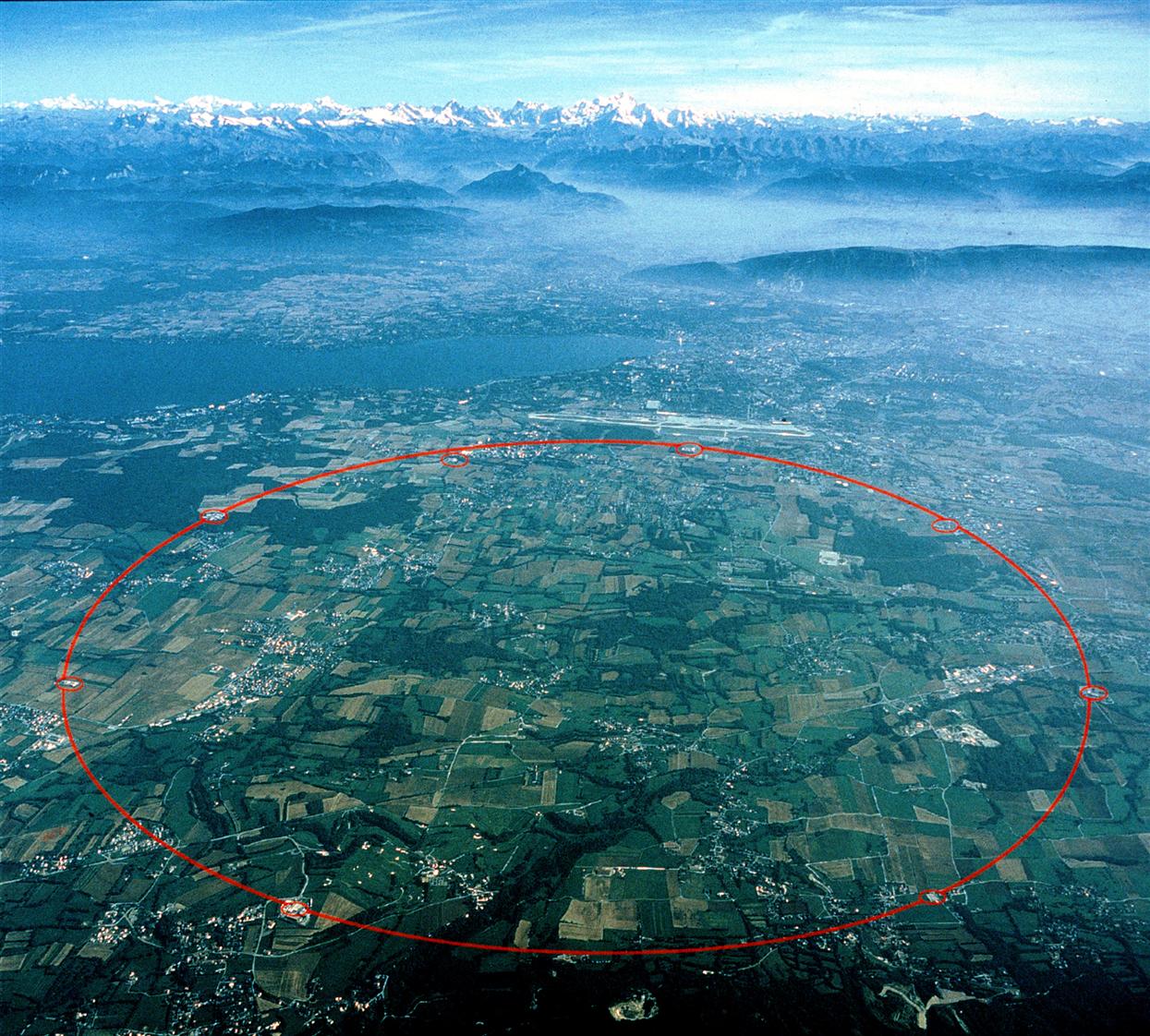 proton
proton
LHCb detector
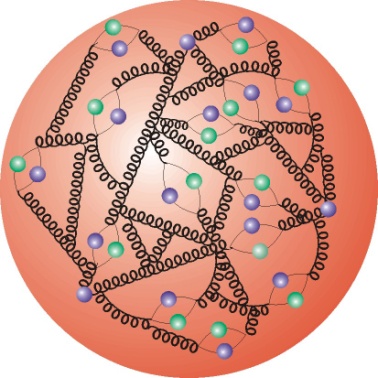 proton
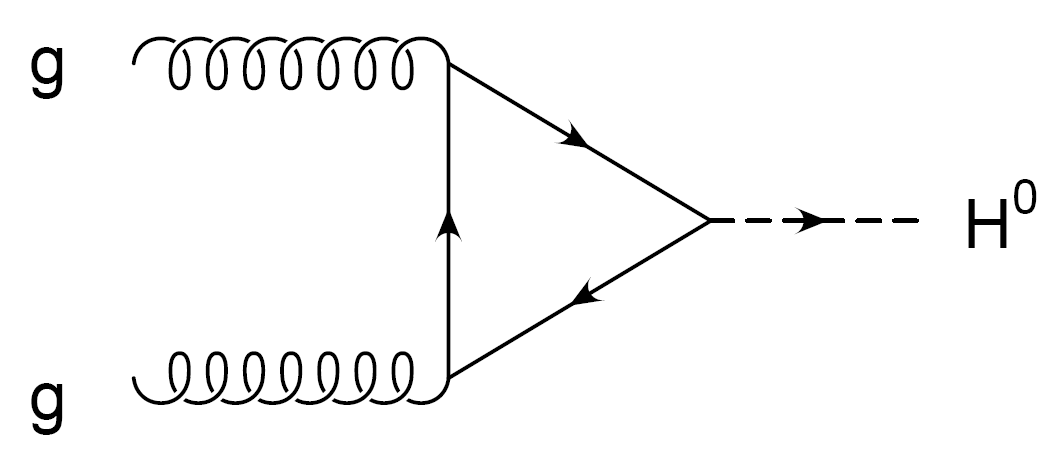 b
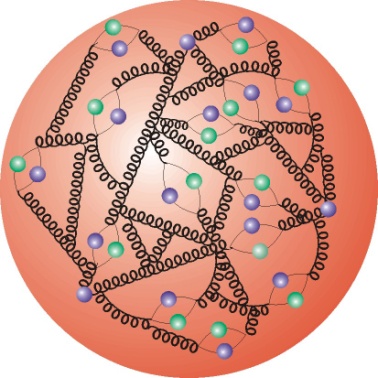 b
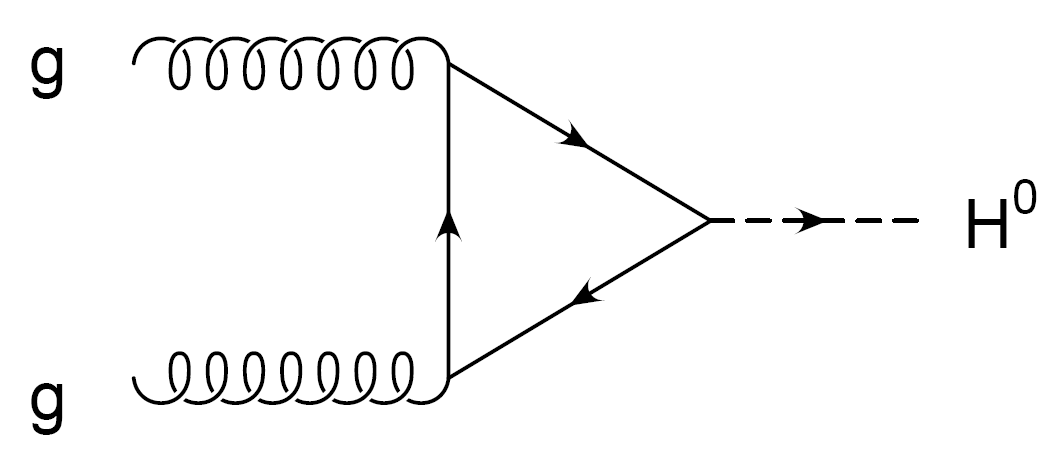 u
proton
Vub
c
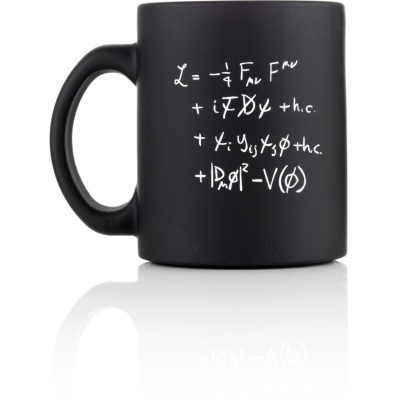 Vcb
Yij           Vcb, Vub
   
Verschil tussen materie en anti-materie
Hoe de Higgs het verschil maakt
Waarom is het Higgs deeltje zo bijzonder?


De verdwenen anti-materie


Inflatie
Higgs
Het Begin?

Het Einde?
Higgs: Het Begin?
Higgs: Het Begin?
Een van Higgs’ eigenschappen komt overeen met een ander veld…

Het inflaton dat de het heelal opblies tussen 10-33 en 10-32 seconde na de Big Bang
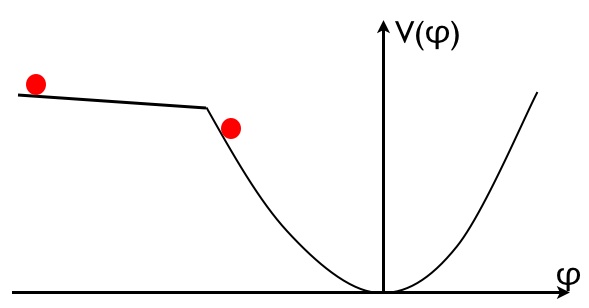 Higgs: Het Einde?
Higgs: Het Einde?
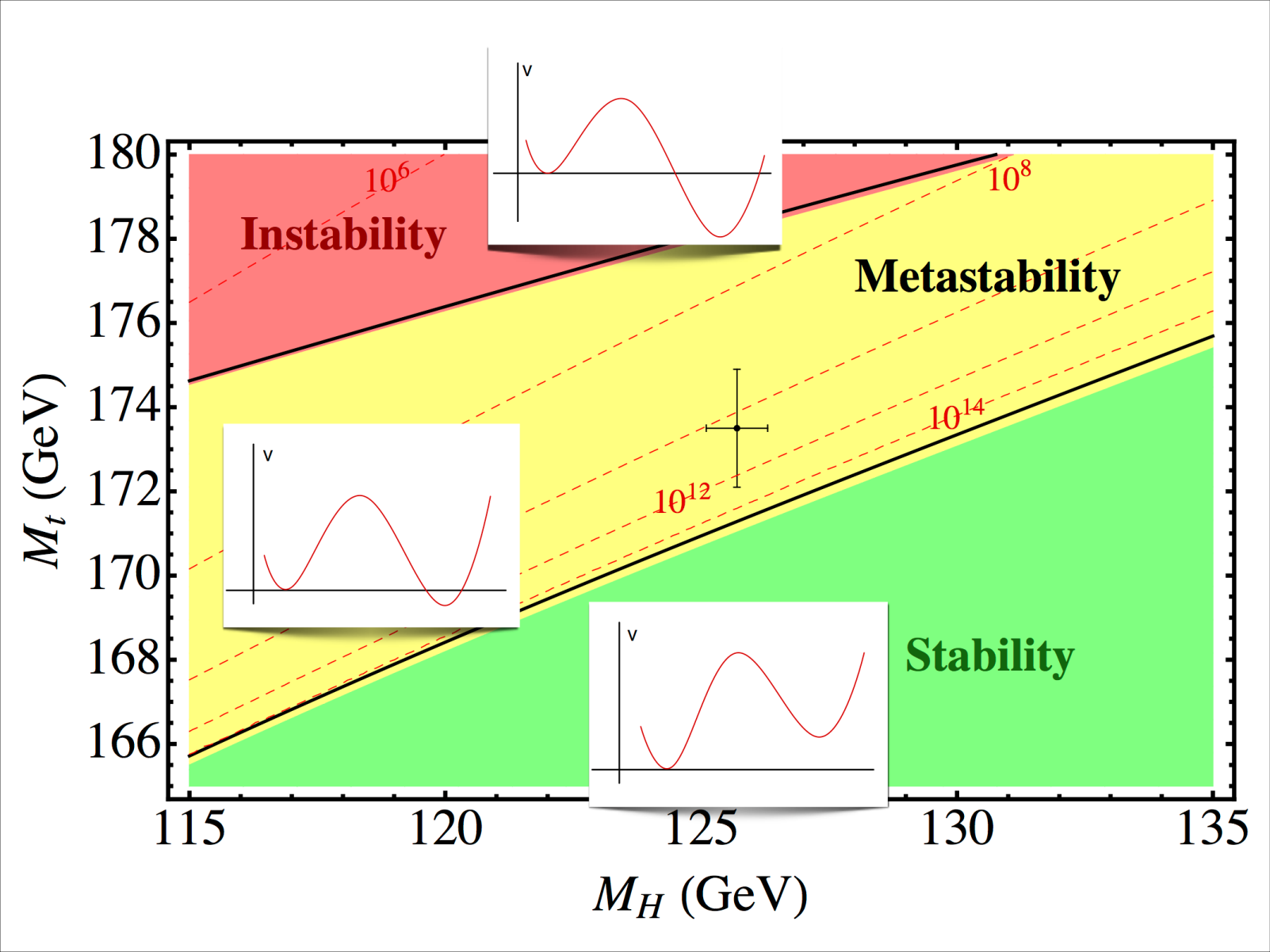 Wij
Vacuum decay is the ultimate ecological catastrophe; 
in the new vacuum there are new constants of nature; 
after vacuum decay, not only is life as we know it impossible, 
so is chemistry as we know it.                     Sidney Coleman
Higgs: Het Einde?
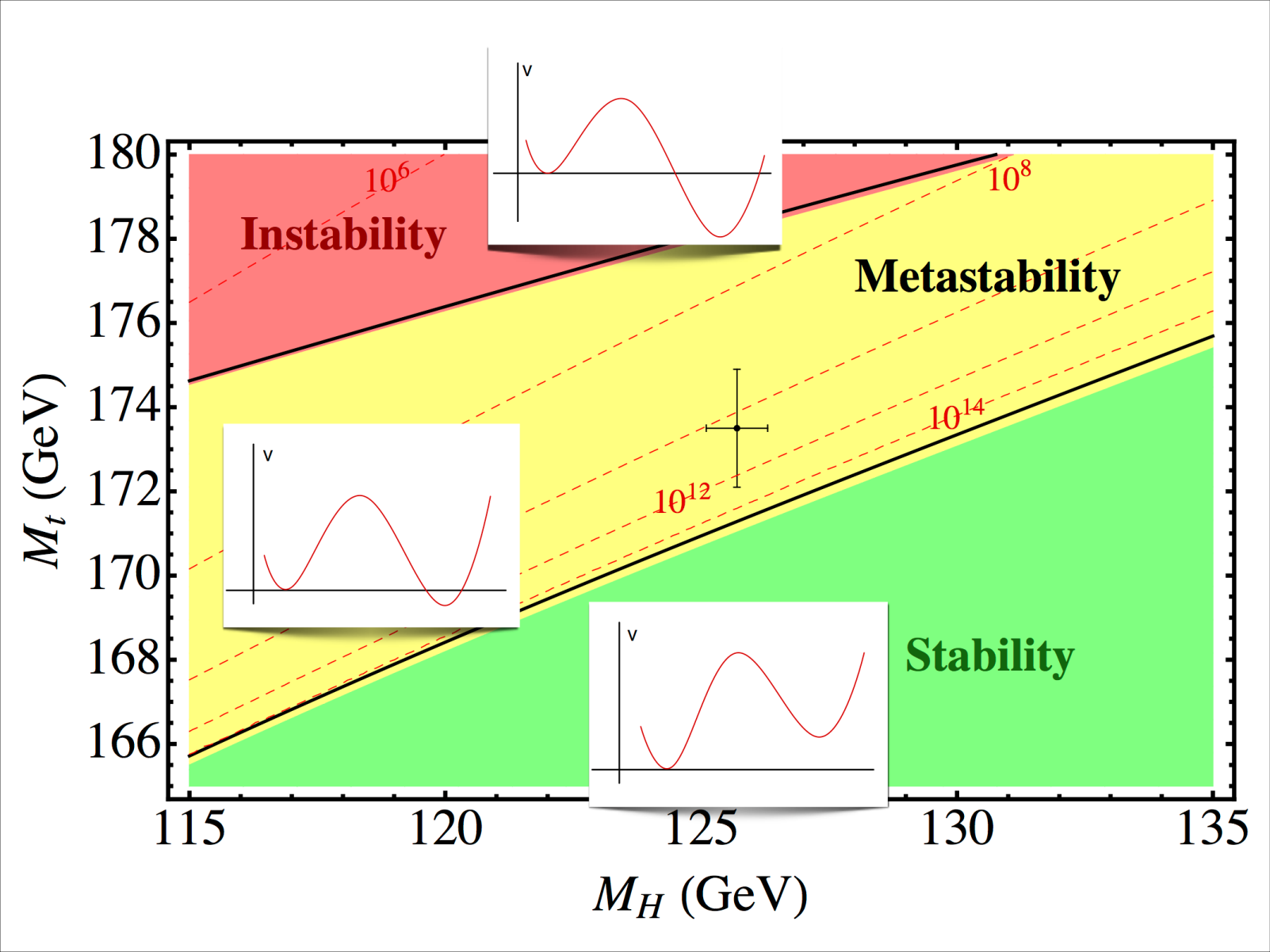 Wij
Tunnelen naar ander vacuum?!
“You don’t want to be around when that happens…”
Hoe de Higgs het verschil maakt
Higgs onmisbaar om alle deeltjes te begrijpen

Higgs is gelinkt aan de verdwenen anti-materie

Higgs lijkt op inflaton: Begin

Higgs massa suggereert instabiel heelal: Einde?
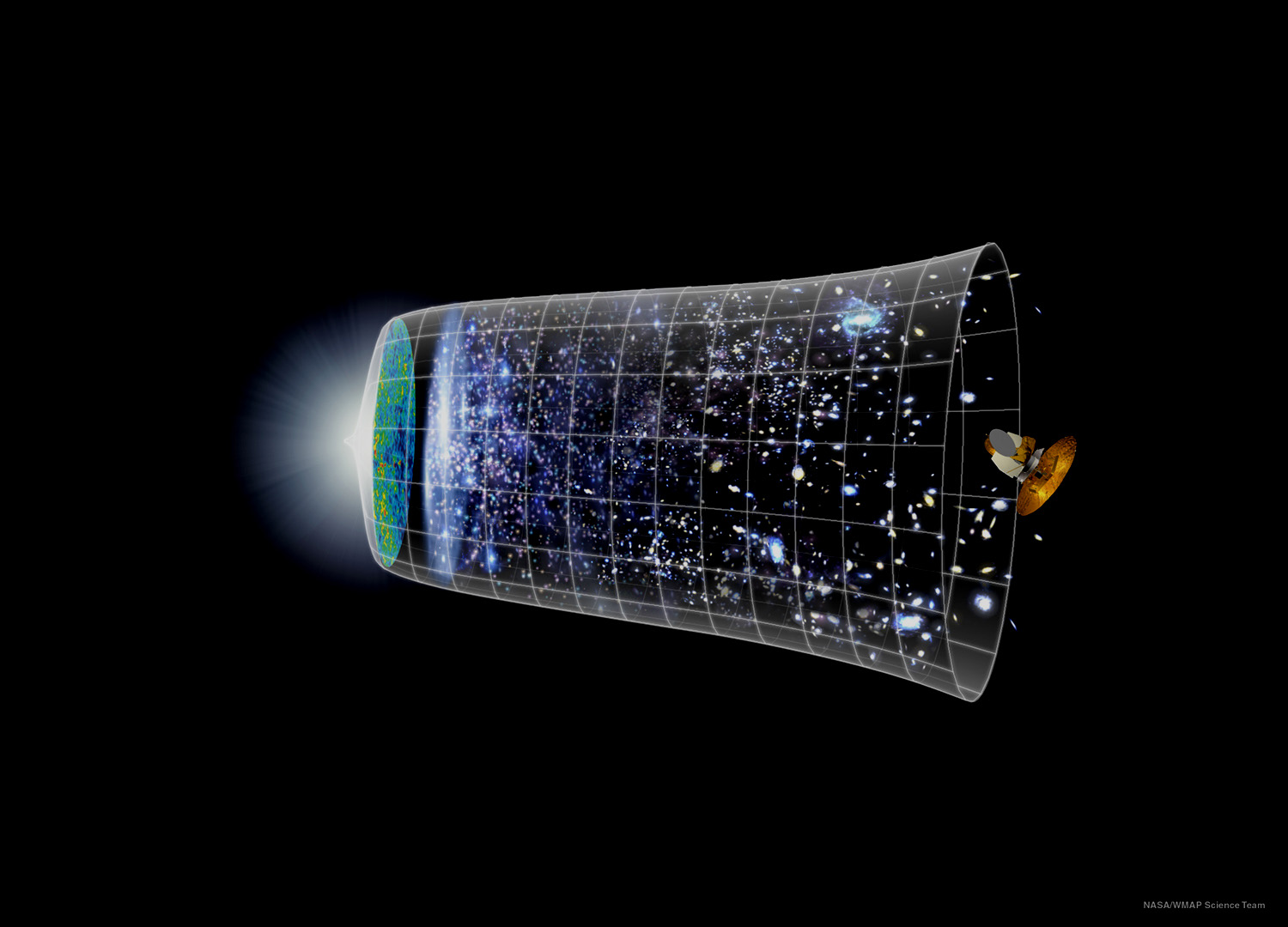 Higgs?
Anti-materie
verschil?
Instabiel vacuum?
Inflatie?
tijd
Bedankt voor uw aandacht!